NFA, DFA & Text search
References
0
Languages, grammars, automata

[1] M. Demlová: A4B01JAG 
http://math.feld.cvut.cz/demlova/teaching/jag/predn_jag.html

[2] I. Černá, M. Křetínský, A. Kučera: Automaty a formální jazyky I
http://is.muni.cz/do/1499/el/estud/fi/js06/ib005/Formalni_jazyky_a_automaty_I.pdf

[3] B. Melichar, J. Holub, T. Polcar: Text Search Algorithms
http://cw.felk.cvut.cz/lib/exe/fetch.php/courses/a4m33pal/melichar-tsa-lectures-1.pdf


For more references see PAL links pages
http://cw.felk.cvut.cz/doku.php/courses/b4m33pal/odkazy_zdroje  (CZ)
https://cw.fel.cvut.cz/wiki/courses/be4m33pal/references (EN)
0
1
C
1
0
0
S
A
B
0
1
1
D
0,1
Finite Automata
Automaton
1
Automaton FA1:
A                
Q    
σ    


S0  
QF
… alphabet …        {0,1},       |A| = 2
... set of states       {S, A, B, C, D }
... transition function ... σ: QA  Q : {
        σ(S,0) = S,    σ(A,0) = B,   σ(B,0) = C,   σ(C,0) = C,  σ(D,0) = D,
        σ(S,1) = A,    σ(A,1) = D,   σ(B,1) = D,   σ(C,1) = A,  σ(D,1) = D }
 ... start state         S  Q
… unempty set of final states       ≠  { C }   Q
Transition diagram  
of the automaton FA1
FA1
4
2
Finite Automata
Example
2
Language over the alphabet { +, ─ , . , 0, 1, …, 8, 9, … } whose words represent a decimal numbers
0,1,...,9
0,1,...,9
0,1,...,9
.
0,1,...,9
+,─
0,1,...,9
0
1
3
else
else
else
else
else
5
Automaton FA5
any symbol
Example of word analysis
+87.09:
(0),+ →  (1),8 → (2),7  → (2), . → (3),0 → (4),9 → (4)
(4) is a final state, word  +87.05  is accepted by FA5.
76+2:
(0),7  →  (2),6 → (2),+  → (5),2 → (5)
(5) is not a final state, word 76+2  is not accepted by FA5.
4
2
Finite Automata
Implementation
3
0,1,...,9
0,1,...,9
0,1,...,9
.
0,1,...,9
+,─
0,1,...,9
0
1
3
else
else
else
else
else
5
any symbol
boolean isDecimal( char [] text, int [][] DFA, int [] isFinal ) {  
  int state = 0;  // start state

  for( int i = 0; i < text.length(); i++ ) {  // check each symbol
    char tc = text[i]; 
    if( tc < ascii(32) || tc > ascii(126) return false;
    state = DFA[state][(int)tc-32];    
  } 
  return isFinal[state] == 1; 
}
Finite Automata
Implementation
4
boolean isDecimal( char [] text ) {  
  int state = 0;  // start state

  for( int i = 0; i < text.length(); i++ ) {  // check each symbol
    char tc = text[i]; // current text character
    switch( state ) {
      case 0: if     ( tc == '+' || tc == '-' )  state = 1;
              else if( tc >= '0' && tc <= '9' )  state = 2;
              else                               state = 5;
              break;  
      case 1: if     ( tc >= '0' && tc <= '9' )  state = 2;
              else                               state = 5;
              break;
      case 2: if     ( tc >= '0' && tc <= '9' )  state = 2;
              else if( tc == '.' )               state = 3;
              else                               state = 5;
              break;
      case 3: if     ( tc >= '0' && tc <= '9' )  state = 4;
              else                               state = 5;
              break;   
      case 4: if     ( tc >= '0' && tc <= '9' )  state = 4;
             else                                state = 5;
             break;  
      case 5: break;  // no need to react anyhow
    } // end of switch 
  } // end of for loop -- word has been read
  return ( state == 2 || state == 4 );     // final states!!
}
5
1
c
Indeterminism
Basics
5
NFA A1, its transition diagram and its transition table
alphabet
states
A1
a
a
3
6
b
c
accept states marked by F
a,b
b
a
c
0
4
7
b
a
c
2
a,b
a
b
8
5
5
5
5
1
1
1
1
c
c
c
Indeterminism
NFA at work
6
NFA  A1 processing input word abcba
A1
a
a
1
2
a
3
a
6
3
6
b
b
c
a,b
c
a,b
b
a
a
b
c
0
4
7
c
b
0
4
7
b
a
a
c
2
a,b
c
a
2
a,b
abcba
a
b
abcba
b
8
8
Active states
a
4
a
3
c
a
a
3
6
3
6
b
b
c
c
b
a,b
a,b
b
a
a
c
c
0
4
7
0
4
7
b
b
a
a
c
c
2
2
a
a,b
a
a,b
abcba
b
abcba
b
8
8
continue...
5
5
5
1
1
1
c
c
Indeterminism
NFA at work
7
...continued
a
a
4
5
a
c
3
6
a
3
6
b
b
c
c
a,b
b
a
a,b
b
a
c
0
4
7
c
b
0
4
7
a
b
a
c
2
c
a
a,b
2
abcba
a
a,b
b
8
b
abcba
8
NFA A1  has processed the word abcba 
and went through the input characters 
and respective sets(!) of states

{0} → a → {1} → b → {3, 4} → c →
→ {0, 6, 7, 8} → b → {2, 6, 7} → a → 
→ {0, 4, 5, 6}.
a
6
a
3
6
b
c
a,b
b
a
c
0
4
7
b
a
c
2
a
a,b
b
8
abcba
Accepted!
Indeterminism
Simulation
8
NFA simulation without transform to  DFA
Idea:
Register all states to which you have just arrived. In the next step, 
read the input symbol x and move SIMULTANEOUSLY to ALL states 
to which you can get from  ALL active states along transitions marked  by x.
Input:  NFA , text in array t
SetOfStates S = {q0}, S_tmp; 

i = 1;          
while( (i <= t.length) && (!S.isEmpty()) ) {
  S_tmp = Set.emptySet();
  for( q in S )                  // for each state in S    
    S_tmp.union( delta(q, t[i]) );  
  S = S_tmp;
  i++;
}
return S.containsFinalState();   // true or false
NFA to DFA
Algorithm
9
Generating DFA A2 equivalent to NFA  A1 using transition tables
Data
Each state of DFA is a subset of states of NFA.
Start state of DFA is an one-element set containing the start state of NFA.
A state of DFA is an accept state iff it contains at least one accept state of NFA.

Construction
Create the start state of DFA and the corresponding first line 
                                                                                   of its transition table (TT).
For each state Q of DFA not yet processed do {
   Decompose Q into its constituent states Q1, ..., Qk of NFA 
    For each symbol x of alphabet do {
     S = union of all references in NFA table at positions [Q1] [x], ..., [Qk][x]
     if (S is not among states of DFA yet)
           add S to the states of DFA and add a corresponding line to TT of DFA
   }
  Mark Q as processed
}

// Remember, empty set is also a set ot states, it can be a state of DFA
5
1
c
NFA to DFA
Example
10
Generating DFA A2 equivalent to NFA  A1
Copy start state
A2
Add new state(s)
a
A1
a
3
6
b
c
a,b
b
a
c
0
4
7
b
a
c
2
a,b
a
b
8
continue...
5
1
c
NFA to DFA
Example
11
Generating DFA A2 equivalent to NFA  A1
Add new state(s)
A2
a
A1
a
3
6
b
c
a,b
b
a
c
0
4
7
b
a
c
2
a,b
a
b
8
continue...
5
1
c
NFA to DFA
Example
12
Generating DFA A2 equivalent to NFA  A1
Add new state(s)
A2
a
A1
a
3
6
b
c
a,b
b
a
c
0
4
7
b
a
c
2
a,b
a
b
8
continue...
5
1
c
NFA to DFA
Example
13
Generating DFA A2 equivalent to NFA  A1
Add new state(s)
A2
a
A1
a
3
6
b
c
a,b
b
a
c
0
4
7
b
a
c
2
a,b
a
b
8
continue...
5
1
c
NFA to DFA
Example
14
Generating DFA A2 equivalent to NFA  A1
Add new state(s)
A2
a
A1
a
3
6
b
c
a,b
b
a
c
0
4
7
b
a
c
2
a,b
a
b
8
continue...
5
1
c
NFA to DFA
Example
15
Generating DFA A2 equivalent to NFA  A1
Add new state(s)
A2
No new state
a
A1
a
3
6
b
c
a,b
b
a
c
0
4
7
b
a
c
2
a,b
a
b
8
continue...
5
1
c
NFA to DFA
Example
16
Generating DFA A2 equivalent to NFA  A1
Add new state(s)
A2
a
A1
a
3
6
b
c
a,b
b
a
c
0
4
7
b
a
c
2
a,b
a
b
8
continue...
5
1
c
NFA to DFA
Example
17
Generating DFA A2 equivalent to NFA  A1
Add new state(s)
A2
a
A1
a
3
6
b
c
a,b
b
a
c
0
4
7
b
a
c
2
a,b
a
b
8
continue...
5
1
c
NFA to DFA
Example
18
Generating DFA A2 equivalent to NFA  A1
Add new state(s)
A2
a
A1
a
3
6
b
c
a,b
b
a
c
0
4
7
b
a
c
2
a,b
a
continue...
b
8
continue...
continue...
5
1
c
NFA to DFA
Example
19
A2
DFA A2 equivalent to NFA  A1
...FINISHED!
a
A1
a
3
6
b
c
a,b
b
a
c
0
4
7
b
a
c
2
a,b
a
b
8
Text Search
Basics
20
Alphabet: Finite set of symbols.
Text:         Sequence of symbols of the alphabet. 
Pattern:    Sequence of symbols of the same alphabet.  
Goal:        Pattern occurence is to be detected in the text. 

Text is often fixed or seldom changed, pattern typically varies (looking for different 
words in the same document), pattern is often significantly shorter than the text.
Notation 
Alphabet:   
Symbols in the text:   t1, t2, …, tn. 
Symbols in the pattern:   p1, p2, …, pm.
It holds m  n, usually m << n
Example
Text:    ...task is very simple but it is used very freq...
Pattern:      simple
4
4
p1
p2
p3
p4
0
1
2
3
Power of Indeterminism
Examples
21
NFA A3 which accepts just a single word p1p2p3p4.
A3
NFA A4 which accepts each word with suffix p1 p2 p3 p4
and its transition table.
A4

p1
p2
p3
p4
0
1
2
3
z    {p1, p2, p3, p4}
04
4
p1
p1
x
Power of Indeterminism
Easy description
22
repeated
NFA A4 which accepts 
each word  with suffix p1 p2 p3 p4
and its transition table.
A4

p1
p2
p3
p4
0
1
2
3
z   – {p1, p2, p3, p4}
equivalently
DFA A5 is a deterministic equivalent of NFA A4.
=  – {x}
p1
p1
p1
p1
p1
p2
p3
p4
0
01
02
03
p3,p4,z
p2,p3,z
p2,p4,z
A5
Supposing  p1 p2 p3 p4 are mutually different!
04
4
Power of Indeterminism
Easy construction
23
example
NFA A6 which accepts 
each word  with suffix abba
and its transition table
A6

a
b
b
a
0
1
2
3
z   – {a, b}
DFA A7 is a deterministic equivalent of NFA A6.
It also accepts each word with suffix abba.
A7
a
a
b
b,z
a
a
b
b
a
0
01
02
03
z
z
b,z
z
Note the structural difference between A5 and A7.
4
4
4
Power of Indeterminism
Simple examples
24
NFA accepting exactly one word p1p2p3p4.
p1
p2
p3
p4
0
1
2
3
NFA accepting any word with suffix p1p2p3p4.

p1
p2
p3
p4
0
1
2
3
NFA accepting any word with substring (factor)  p1p2p3p4 anywhere in it.

A
p1
p2
p3
p4
0
1
2
3
4
4
8
Power of Indeterminism
Examples
25
Example
NFA accepting any word with subsequence p1p2p3p4 anywhere in it.





p1
p2
p3
p4
0
1
2
3
Example
NFA accepting any word with subsequence p1p2p3p4 anywhere in it,
one symbol in the sequence may be altered.




p1
p2
p3
p4
0
1
2
3






p2
p3
p4
5
6
7
Alternatively: NFA accepting any word containing a subsequence Q
whose Hamming distance from p1p2p3p4 is at most 1.
6
4
a,b
a
1
b

a
c

b
0
2
5

a
c
3
Epsilon Transitions
Definition/example
26
Search the text for more than just exact match
NFA with transitions
The transition from one state to another can be performed without
reading any input symbol. Such transition is labeled by symbol .
closure
Symbol CLOSURE(p) denotes the set of all states q,
which can be reached from state p using only transitions. 
By definition, let CLOSURE(p) = {p} when there is no transition out from p.
A9
CLOSURE(0) = {2, 3, 4}
CLOSURE(1) = {1}
CLOSURE(2) = {3, 4}
CLOSURE(3) = {3}
...
q
q
p
Epsilon Transitions
Removal
27
Construction of equivalent NFA without transitions

Input: NFA A with some transitions.
Output: NFA A' without transitions.

1. A' = exact copy of A.
2. Remove all transitions from A'.
3. In A' for each (q, a) do: 
         add to the set  (p,a) all such states r  for which it holds       
                                   q  CLOSURE(p) and  (q,a) = r.
4. Add to the set of final states  F in A' all states p for which it holds 
                                   CLOSURE(p)   F   .
easy construction
a

a
a
p
r
r
a,b
a,b
t
t
a,b
6
4
6
4
2
0
Epsilon Transitions
Removed
28
a,b
a
1
b

a
c
NFA with  s transitions

b
0
2
5

a
c
3
a,b
a
1
a
a,b
a
a
c
Equivalent NFA 
without transitions
b
5
c
a
c
New transitions 
and accept states 
are highlighted
3
c
4
8
11
13
1
2
3
7
6
10
Epsilon Transitions
Application
29
NFA  for search for any unempty 
substring of pattern p1p2p3p4 
over alphabet  .
Note the transitions.
A
p1
p2
p3
p4
0

p2
p3
p4
5

p3
p4
9

p4
12
4
8
11
13
1
2
3
7
6
10
A
p1
p2
p3
p4
0
p2
p2
p3
p4
5
p3
p4
p4
p3
9
p3
p4
p4
12
p4
Epsilon Transitions
Application cont.
30
Equivalent NFA  for search for any unempty substring of pattern p1p2p3p4  
with transitions removed.
States 5, 9, 12 are unreachable.
Transformation algorithm NFA -> DFA
if applied, will neglect them.
Epsilon Transitions
Removed / DFA
31
Transition table of NFA above
without transitions.
Transition table of  DFA which is 
equivalent to previous NFA.
DFA in this case has less  states than the equivalent NFA.
Q: Does it hold for any automaton of this type? Proof?
Text Search
with epsilon transitions
32
Text search using NFA simulation without transform to  DFA
Input:   NFA , text in array t,
SetOfStates S = eps_CLOSURE(q0), S_tmp; 
int i = 1;          
while ((i <= t.length) && (!S.empty())) {
  for (q in S)                     // for each state in S
    if (q.isFinal)
      print(q.final_state_info);   // pattern found     
  
  S_tmp = Set.empty();             // transiton to next
  for (q in S)                     // set of states    
    S_tmp.union(eps_CLOSURE(delta(q, t[i])));   
  S = S_tmp;
  i++;                             // next char in text   
}

return S.containsFinalState();     // true or false
Languages Hierarchy
Wider picture
33
Search NFA can search for more than one pattern simultaneously.
The number of patterns can be  
   finite       -- this leads also to a dictionary automaton (we will meet it later)
or infinite  -- this leads to a regular language.
Chomsky language hierarchy remainder
Grammar  Language	                   Automaton

Type-0 	   Recursively enumerable     Turing machine
Type-1 	   Context-sensitive                 Linear-bounded 
                                                              non-deterministic Turing machine
Type-2 	   Context-free                         Non-deterministic pushdown automaton
Type-3 	   Regular                                Finite state automaton (NFA or DFA)
Only regular languages can be processed by NFA/DFA. More complex languages
cannot. For example, any language containing well-formed parentheses  
is context-free and not regular and cannot be recognized by NFA/DFA.
Regular Languages
A reminder
34
Operations on regular languages
Let L1 and L2 be any languages. Then
 
L1  L2  is union of L1 and L2. It is a set of all words which are in L1 or in L2. 
L1.L2        is concatenation of L1 and L2. It is a set of all words w for which holds
               w = w1w2 (concatenation of words w1 and w2), where  w1 L1 and w2  L2.
L1*          is Kleene star or Kleene closure of language  L1. It is a set of all words 
              which are concatenations of any number (incl. zero) of any words of L1 
              in any order.

Closure property
Whenever L1 and L2 are regular languages 
      then          L1  L2,      L1.L2 ,         L1*         are  regular languages too.

Example    L1 = {001, 0001, 00001, ...}, L2 = {110, 1110, 11110, ...}.

L1  L2 = {001, 110, 0001, 1110, 0001, 1110, ...} 
L1.L2     = {001110, 0011110, 00111110, ..., 0001110, 00011110, 000111110, ... }
L1*        = {, 001, 001001, 001001001, ...  0010001, 00100010001, ...
                ..., 00100001, 001000001, ... } // this one is not easy to list nicely... or is it?
2
4
3
4
Finite Automata
Easy Examples
35
Automaton C1 accepts union of sets 
L1 =      {00, 0011, 001100, 00110011, 0011001100, ...}
         {11, 1100, 110011, 11001100, 1100110011, ...}.
C1
0
0
0
1
1
0
1
3
1
Automaton C2 accepts language L2 over   = {0, 1}, in each word of  L2 : 
 --  there is at least one symbol 1,
 -- each symbol 1 is followed by exactly two or three symbols 0.
1
C2
0
1
1
0
0
0
0
1
2
0
1
Finite Automata
Easy Examples
36
Automaton C3 accepts all binary nonnegative integers divisible by 3,
any number of leading zeros may be included.
0
C3
1
0
1
1
2
1
0
Automaton C4 accepts all binary positive integers divisible by 3,
no leading zeros are allowed.
1
C4
0
1
0
1
0
2
3
1
0
Language operations
Union
37
Automaton A3 accepting union of two regular languages L1 , L2 
accpted by automata A1, A2 respectively.
Automaton A3 is constructed using A1 and A2: 

Do not change A1 and A2.
Create new aditional start state S0, add  - transitions from S0 to start 
states  S1 and S2  of A1 and A2 respectively.
Define set of final states of  A3 as union of final states of A1 and A2.
Scheme
.

A3

S0
A2
S1
A1
S2
2
4
0
2
4
0
Union automaton
Example
38
0
0
C1
C3
1
0
1
0
0
1
1
0
1
3
1
2
1
1
0
Automaton B3 accepts any word from sets 
{00, 0011, 001100, 00110011, 0011001100, ...}
 {11, 1100, 110011, 11001100, 1100110011, ...}
and also any binary nonnegative integer divisible by 3 
with any number of leading zeros

B3
0
0
1
0
1

0
0
1
1
0
1
3
0
1
2
1
0
1
Language operations
Concatenation
39
Automaton A5 accepting concatenation of two regular languages L1 , L2 
accepted by automata A1, A2 respectively.
Automaton A5 is constructed using A1 and A2: 

Do not change A1 and A2.
Add  - transitions from each final state Fk of A1  to the start  state S2  of  A2.
Define start state of A5 to be equal to the start state of A1.
Define set of final states of  A5 to be equal to the set of final states of  A2.
Scheme
.
A5

F1
A1
F2
S2
A2
S1

1
3
4
1
Concatenation automaton
Example
40
Automaton B5 accepts any word over {0, 1} which can be split into two
consecutive words w1 and w2, where
word w1 is described by regular expression 0*(100+1000)(100+1000)* ,
word w2 represents binary positive integer divisible by 3 w/o leading 0's.
1
C4
1
C2
0
0
1
1
0
1
1
0
0
0
0
1
2
0
2
3
1
1
0
1

B5
0
0
1
1
0
1
1
0
0
0
0
1
2
3
4
0
2
3

1
0
F2
F1
Language operations
Iteration
41
Automaton A6 accepting iteration of language L1  
accepted by automaton A1.
Automaton A6 is constructed using A1: 

Do not change A1.
Create new aditional start state S0 and add  - transition from S0 to start
  state   S1  of  A1
Add  - transitions from all final states  Fk of A1  to state S1.
Define start state of A6 to be S0.
Define set of final states of  A6 as union of final states Fk and S0.
Scheme
.

A6

S0
A1
S1

3
4
4
3
s0
Iteration automaton
Example
42
Automaton B6 accepts any word created by concatenation and repetition 
of any words accepted by C2 including empty word.
1
C2
0
B6
1
1
0
1
1
0
0
0

0
1
2
1
0
0
0
0
1
2


Maybe you can find some more telling 
informal description of the corresponding language?
Language operations
Intersection
43
Automaton A4 accepting intersection of two regular languages L1 , L2 
accepted by automata A1, A2 respectively.
Automaton A4 is constructed using A1 and A2: 

Create Cartesian product Q1  Q2  , where Q1, Q2 are sets of states of A1, A2.

Each state of A4 will be an ordered pair of states of A1, A2.

State (S1, S2) will be start state of A4, where S1,S2  are start states of A1, A2.

Final states of A4 will be just those pairs (F, G), 
   where F is a final state of A1 and G is a final state of A2.

Create transition from state (p1, p2) to (q1, q2) in A4 labeled by symbol x
    if and only if 
           there is a transition p1  q1 labeled by x in A1    and also  
           there is a transition p2  q2 labeled by x in A2.
Language operations
Intersection automaton
44
Scheme of  an 
automaton A4 
accepting the
intersection 
of two regular 
languages L1, L2 
accepted by 
automata A1, A2 
respectively.
S1
x
y
A4
S1
x
y
S1
w
x
w
w
y
w
w
w
a
a
S1
z
x
z
z
y
z
z
z
S1
S2
x
S2
S2
y
S2
S2
S2
A1
a
S1
x
y
A2
3
4
1
Language operations
intersection automaton
45
Automaton A4 
accepting 
binary integers
divisible by 3 (C4)
in which 
each  symbol 1
is followed by
exactly two
or three
symbols 0 (C2).
1
1
1
1
03
13
23
33
43
3
0
0
0
0
0
0
0
A4
0
0
0
0
02
12
22
32
42
2
1
1
1
1
1
1
0
1
1
0
0
0
01
11
21
31
41
0
1
1
1
1
0
00
10
20
30
40
A2
A1
0
1
1
1
0
0
0
0
1
2
Hamming distance
Definition
46
Hamming distance

Hamming distance of two strings is equal to k (k  0), 
whenever k is the minimal number of rewrite operations which when
applied on one of the strings produce the other string. 
Rewrite operation rewrites one symbol of the alphabet 
by some other symbol of the alphabet.
Symbols cannot be deleted or inserted.
Hamming distance is defined only for pairs of strings of equal length. 

Informally: Align the strings and count the number of mismatches of
corresponding symbols.
Learn some Czech
l o k o m o t i v a     
  v y k o l e j i l a   distance = 6

  m a l é _ p i v o
  v e l k ý _ v ů z     distance = 8
Pokročilá Algoritmizace, A4M33PAL, ZS 2009/2010, FEL ČVUT,  7/12
4
8
11
13
r
o
s
e
0
1
2
3
o
s
e
5
6
7
s
e
9
10
e
12
Hamming distance
search automaton
47
Automaton A2 for aproximate pattern matching. It detects  all occurences 
of substrings whose Hamming distance form the pattern 'rose' 
is less or equal to 3.
Automaton A2 detects
among others also
the words:

rose (distance = 0)
dose (distance = 1)
rest (distance = 2)
list (distance = 3)
and more...










A2
4
8
11
4
8
11
Hamming distance
Clever labeling
48
Hamming distance of the
found pattern Q from 
pattern P = "rose"
cannot be deduced from
the particular end state.
E.g.: "rope":
 r - 1 - o - 2 - p - 7 - e - 8.
 r - 5 - o - 6 - p - 10 - e - 11.

r
o
s
e
0
1
2
3




o
s
e
5
6
7



s
e
9
10
Improvement

Notation:   x  =  ─ {x}
means:  Complement of x in .
r
o
s
e
0
1
2
3
r
Hamming distance from 
the pattern P = "rose" to
the found pattern Q  
corresponds exactly 
to the end state.
o
o
s
s
e
e
o
s
e
5
6
7
s
e
9
10
Levenshtein distance
Definition
49
Levenshtein distance

Levenshtein distance of two strings A and B 
is such minimal k (k ≥ 0 ), that we can change A to o B or B to A 
by applying  exactly k edit operations on one of A or B. 
The edit operations are Remove, Insert or Rewrite any symbol of the alphabet 
anywhere in the string. (Rewrite is also called Substitution.)

Levenshtein distance is defined for any two strings over a given alphabet.
B R U X E L L E S         Delete X.          
  B E T E L G E U S E       Rewrite R->E, U->T, L->G.      
                            Insert U, E.
  Distance = 6
Note
Although the distance is defined unambiguously (prove!), the particular 
edit operations transforming one string to another may vary (find an example).
Levenshtein distance
Calculation
50
Calculating Levenshtein distance 

Apply a simple Dynamic Programming approach. 

Let A = a[1].a[2]. ... .a[n] = A[1..n], B = b[1].b[2]. ... .b[m] = b[1..m], n, m ≥ 0.
Dist(A, B) =   |m ─ n|                                                       if  n = 0 or m = 0      

Dist(A, B) =   1+ min (  Dist(A[1..n ─ 1], B[1..m]),            if  n > 0 and m > 0  
                                     Dist(A[1..n], B[1..m ─ 1]),                and A[n] ≠ B[m]  
                                     Dist(A[1..n ─ 1], B[1..m ─ 1]) )                

Dist(A, B) =   Dist(A[1..n ─ 1], B[1..m ─ 1])                       if  n > 0 and m > 0 
                                                                                             and A[n] = B[m]
Calculation     corresponds to     ...   Operation

1+ Dist(A[1..n ─1], B[1..m]),       ...   Insert(A, n ─1, B[m])  or Delete(B, m)             
1+ Dist(A[1..n], B[1..m ─1]),       ...   Insert(B, m ─1, A[n])  or Delete(A, n)    
1+ Dist(A[1..n ─1], B[1..m ─1])   ...   Rewrite(A, n, B[m])    or Rewrite(B, m, A[n])
Levenshtein distance
Example
51
Dist("BETELGEUSE","BRUXELLES") = 6
B  E  T  E  L  G  E  U  S  E
     0  1  2  3  4  5  6  7  8  9 10
  B  1  0  1  2  3  4  5  6  7  8  9
  R  2  1  1  2  3  4  5  6  7  8  9
  U  3  2  2  2  3  4  5  6  6  7  8
  X  4  3  3  3  3  4  5  6  7  7  8
  E  5  4  3  4  3  4  5  5  6  7  7
  L  6  5  4  4  4  3  4  5  6  7  8
  L  7  6  5  5  5  4  4  5  6  7  8
  E  8  7  6  6  5  5  5  4  5  6  7
  S  9  8  7  7  6  6  6  5  5  5  6
D[0][j] = j; D[i][0] = i;  // i = 0..n, j = 0..m
                            // supposing A.length = n+1, B.length = m+1     
 for( i = 1; i <= n; i++ )  
   for( j = 1; j <= m; j++ )
     if( A[i] == B[j] ) 
           D[i][j] = D[i-1][j-1];
     else  D[i][j] = 1+ min(D[i-1][j-1], D[i-1][j], D[i][j-1]);
11
13
4
8
Levenshtein distance
Search automaton
52
NFA searches in a text for a string within Levenshtein distance 3
 from the pattern "rose".
Note the transitions.

r,
e,
s,
o,
o
s
e
o,
e,
s,
e,
s,
s
e
e
r
o
s
e
0
1
2
3

More transitions than in
Hamming distance NFA

   vertical ...   Insert operation
   epsilon ...   Delete operation
o
s
e
5
6
7

s
e
9
10

Self-check question
Label vertical transitions by   (whole alphabet).
How will it change the functionality of this NFA?
e
12
Dictionary NFA
Tiny Example
53
Example of dictionary automaton whose transition diagram fits to one slide.
NFA
Alphabet = {a, b}
Dictionary  = {"aba", "aab", "bab"}
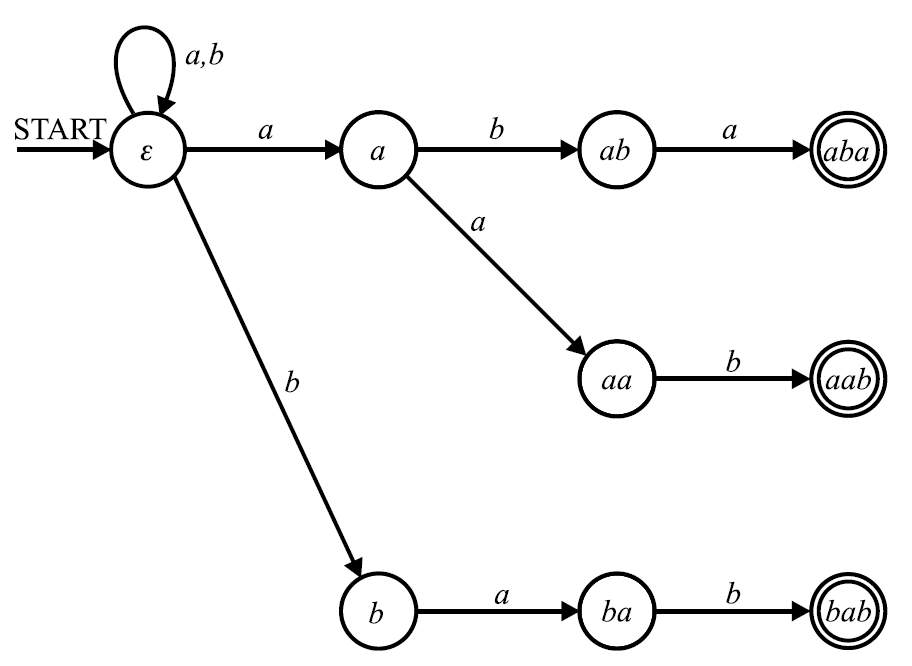 Dictionary DFA
Tiny Example
54
Automaton obtained by transforming the previous NFA to DFA .
Alphabet = {a, b}
Dictionary  = {"aba", "aab", "bab"}
DFA
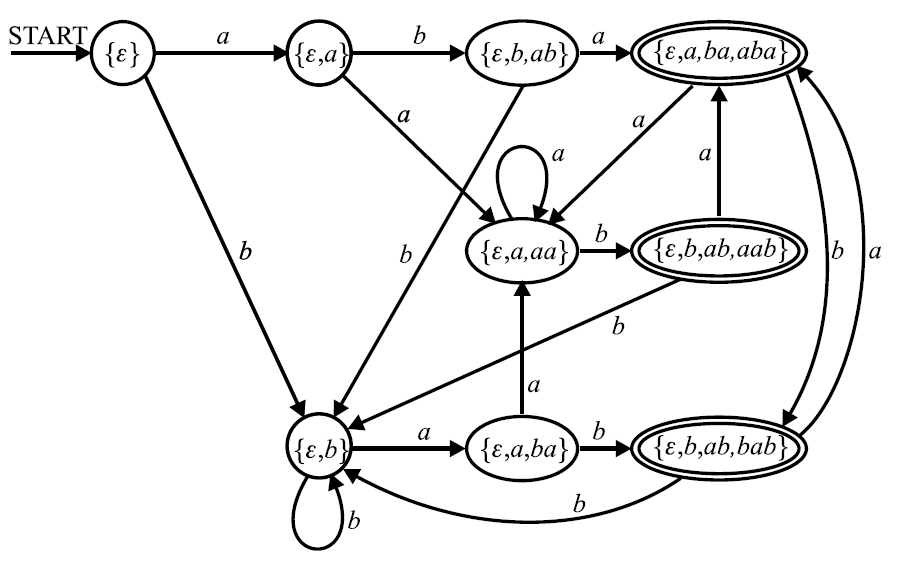 Dictionary DFA
Favourably Sized
55
The transition diagram of a dictionary NFA,  like A1 in the previous example, 
is a directed tree with the start state in the root. 
The only loop is the self-loop in the start state labeled by the whole alpahbet.
This NFA has an usefull property:
Effectivity
Transforming dictionary NFA of this shape  to DFA 
does not increase the number of states.
Example
The transition diagram of the DFA in the following example has 
38 states (same as NFA)  and 684 transitions. 
It would not fit nicely into one slide, therefore we present  
only the transition table... :
Homework:  Draw it!
Finite language
Building Automaton
56
Merge repeatedly into a single state any two states A and B such that path
from S to A and from S to B are of equal length and contain equal sequence
of transition labels. You may find e.g. BFS/DFS to be useful.
a
d
d
a
d
v
a
n
c
e
d
a
l
g
o
r
i
t
h
m
s
S
t
o
y
o
u
r
a
l
g
o
n
g
u
i
a
n
a
d
v
e
n
t
u
r
e
s
Finite language
Building Automaton
57
d
d
d
v
a
n
c
e
d
a
l
g
o
r
i
t
h
m
s
S
l
g
o
n
g
u
i
a
n
d
v
e
n
t
u
r
e
s
t
o
y
o
u
r
Finite language
Building Automaton
58
d
d
v
a
n
c
e
d
a
v
e
n
t
u
r
e
s
S
l
g
o
r
i
t
h
m
s
g
o
n
g
u
i
a
n
t
o
y
o
u
r
etc...
Dictionary NFA
Automaton
59
Search NFA for dictionary 
D = {"add", "advanced", "algorithms", "to", "your", "algonqiuan", "adventures"}
3
d
A1
v
a
n
c
e
d
9
2
4
5
6
7
8
d
e
n
t
u
r
e
s
1
10
11
12
13
14
15
16

a
l
g
o
r
i
t
h
m
s
0
17
18
19
20
21
22
23
24
25
n
q
u
i
a
n
26
27
28
29
30
31
t
o
32
33
y
o
u
r
34
35
36
37
Dictionary DFA
Example Part 1
60
Transition table of DFA  A2 equivalent to dictionary  NFA  A1.
Continue...
Dictionary DFA
Example Part 2
61
... continued
continue...
Dictionary DFA
Example Part 3
62
... continued
... finished.
Regular Expressions
Another reminder
63
Regular expressions defined recursively
Symbol  is a regular expression.
Each symbol of alphabet   is a regular expression.
Whenever e1 and e2 are regular expressions then also strings 
(e1),   e1+e2,    e1e2,     (e1)*                    are regular expressions.

Languages represented by regular expressions (RE) defined recursively
RE   represents language containing only empty string.
RE x, where x  , represents language {x}.
Let RE's e1 and e2 represent languages L1 and L2. Then
  RE  (e1) represents L1,                  RE e1+e2 represents  L1  L2, 
  REs e1e2, e1.e2 represent L1.L2 ,    RE (e1)* represents L1*.

Examples
0+1(0+1)*    all integers in binary without leading 0's 
0.(0+1)*1     all finite binary fractions  (0, 1) without trailing 0's
((0+1)(0+1+2+3+4+5+6+7+8+9) + 2(0+1+2+3)):(0+1+2+3+4+5)(0+1+2+3+4+5+6+7+8+9)
                    all 1440 day's times in format hh:mm from 00:00 to 23:59
(mon+(wedne+t(ue+hur))s+fri+s(atur+un))day
                    English names of days in the week 
(1+2+3+4+5+6+7+8+9)(0+1+2+3+4+5+6+7+8+9)*((2+7)5+(5+0)0)    
                    all decimal integers ≥ 100 divisible by 25
Regular Expressions
Conversion to NFA
64
Convert regular expression to NFA
Input: Regular expression R containing n characters of the given alphabet.
Output: NFA recognizing language L(R) described by R.  

Create start state S

for each k (1 ≤ k ≤ n) {
   assign index k  to the k-th character in R 
     // this makes all characters in R unique: c[1], c[2], ..., c[n].  
   create state S[k]           // S[k] corresponds directly to c[k]  
}

for each k (1 ≤ k ≤ n) {
    if c[k] can be the first character in some string described by R
       then create transition S  S[k]  labeled by c[k] with index stripped off 
    if c[k] can be the last character in some string described by R
       then mark S[k] as final state  
    for  each p (1 ≤ p ≤ n)
       if (c[k] can follow immediately after c[p] in some string described by R)
         then create transition S[p]  S[k]  labeled by c[k] with index stripped off
}
Regular Expression to NFA
Example
65
Regular expression
R = a*b(c + a*b)*b + c
   Add indices:
R = a1*b2(c3+ a4*b5)*b6 + c7
NFA accepts L(R)
b
c
S
b
a
a
b
S
S
c7
b6
a
a
c
a
b
b
c
a
b
b
a1
b2
c3
a4
b5
b
b
c
Regular Expressions
Search NFA
66
NFA searches the text for any occurence of any word of L(R)
 
R = a*b (c + a*b)* b  + c
The only difference from the NFA accepting R

b
c
S
b
a
a
b
S
S
a
a
c
a
c7
b6
b
b
c
a
b
b
a1
b2
c3
a4
b5
b
b
c
Regular Expressions
More applications
67
Bonus
To find a subsequence representing a word  L(R), where R is a regular 
expression, do the following:

Create NFA acepting L(R)
Add self loops to the states of NFA:
1. Self loop labeled by   (whole alphabet) at the start state.
2. Self loop labeled  ─ {x} at each state whose outgoing transition(s) are labeled
    by single x  .                                 // serves as an "optimized" wait loop
3. Self loop labeled by   at each state  whose outgoing transition(s) are labeled 
    by more than single symbol from . // serves as an "usual" wait loop
4. No self loop to all other states.       // which have no outgoing loop = final ones
Regular Expressions
Subsequence search
68
Bonus
NFA searches the text for any occurence of any subsequence 
 representing a word of L(R)
 
R = ab + (abcb + cc )*  a

a,c
a
b
S
S
a1
a1
a
a
S
S
a9
b2
c

a,c
a,b
a,c
a,b

b
b
c
c
c
a
a3
b6
b4
c5
c7
c8
c
a
a
a
n
Regular Expressions
Effectivity of NFA
69
Transforming NFA which searches text for an occurence of a word of a given
regular language into the equivalent DFA might take exponential space 
and thus also exponential time. Not always, but sometimes yes:

Consider regular expression  R =  a(a+b)(a+b)...(a+b)  over alphabet {a, b}.
Text search NFA1 for R
a,b
NFA1
a
a,b
a,b
a,b
a,b
0
1
2
3
Mystery
Text search NFA2 for R,  why not this one?
a,b
b
b
NFA2
a
a
a
a
a1
a2
b3
a4
b5
a6
b7
0
b
a
a
b
b
3
Regular Expressions
Effectivity of NFA
70
R = a(a+b)(a+b)
NFA table
a   b
0   0,1  0
1    2   2
2    3   3
3    -   -
Text search NFA for R
a,b
a
a,b
a,b
0
1
2
Text search DFA for R
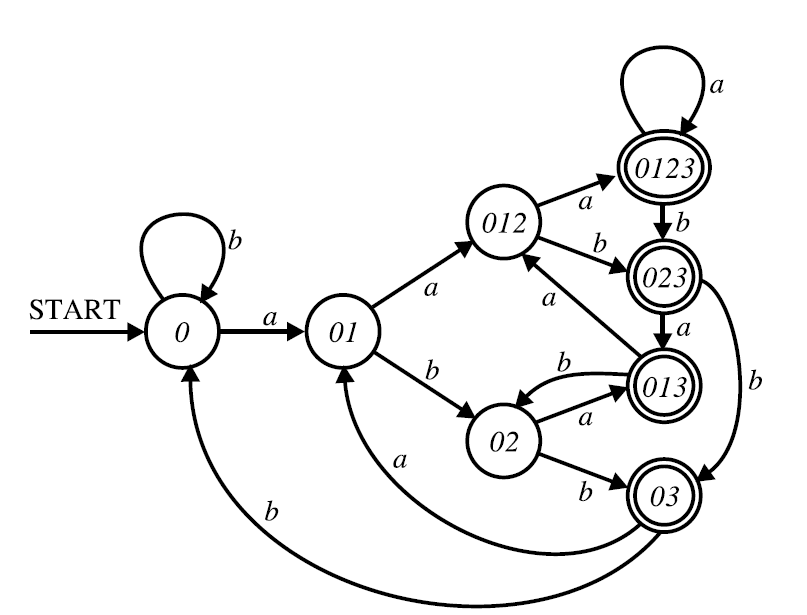 DFA table
a    b
   0     01    0
  01    012   02
 012   0123  023
0123   0123  023
  02    013   03
 023    013   03
 013    012   02
  03     01    0
Text Search Using Automata
Summary
71
Text search using finite automata brings in many possibilities
regarding what can be effectively found:
A. Any given exact pattern P.   (e.g. ababccabc)

B. Any word of any language specified by a particular DFA or NFA. 
      (Just add the loop labeled by the whole alphabet to the start state.)

C. Any string which represents some modification of the pattern P:
     A string within (or exactly at) a given  Hamming distance from P
     A string within (or exactly at) a given  Levenshtein/edit distance from P.

D. Any of strings in a given (finite) dictionary.  

E. Any word  of any language described by a regular expression.

F. Any union, intersection, concatenation, iteration of any of cases  A. - F. 

G. Any string containing any of cases A. - F. as a subsequence.
      (Just add the loops labeled by the whole alphabet to all states.)